WP5.1 – National & EU Regulatory Frameworks
CONFAGRI PT
Domingos Godinho  domingos.godinho@confagri.pt
FIELDS 5th project meeting
30-31/05/2022
CONFAGRI PT
WP 5.1 - National and EU Regulatory Framework
Start/end date: M7-M24 (July/2020 until December/2021)
was delievered on time
Aim: preparing the roll-out of project deliverables at national and regional levels with the relevant governmental and sectoral authorities
Regulatory framework – specific input/ European level

FDE, CEPI, EFVET and LLL-P provided EU regulatory frameworks
FENACORE provided EU and Spanish regulatory framework for water, sustainability and reuse
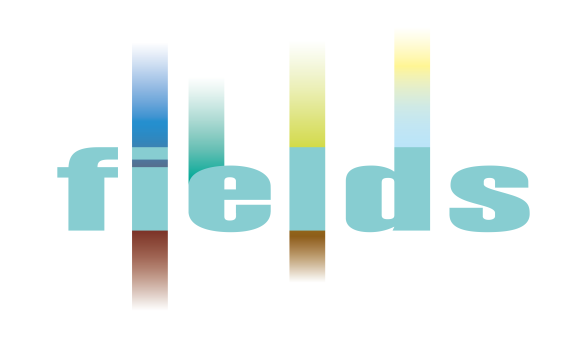 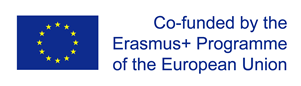 2
WP 5.1 - National and EU Regulatory Framework
Regulatory framework – national level 
LVA, AP, FJ-BLT in Austria
ANIA, AC3A in France
UHOH in Germany
GAIA in Greece
ICOS in Ireland
CONFAGRI, INFOR in Italy
AERES, WUR in Netherlands
CONFAGRI PT in Portugal
GZS in Slovenia
SCOOP, FIAB in Spain
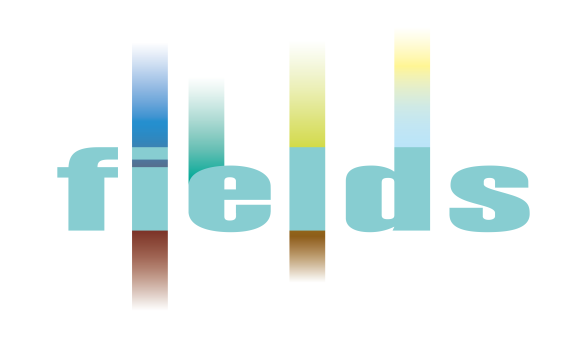 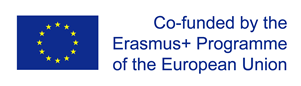 3
WP 5.1 - National and EU Regulatory Framework
Number of regulatory frameworks 
indentified in each 
country and in EU
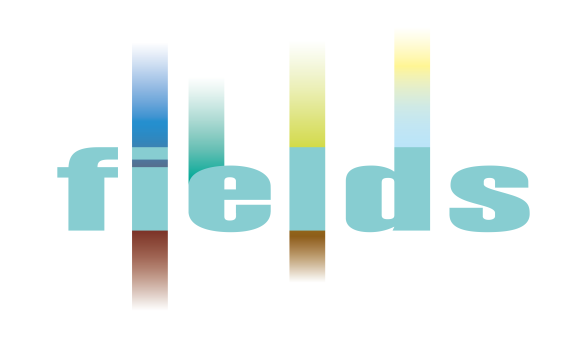 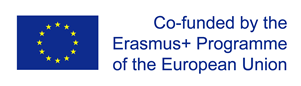 [Speaker Notes: Intuitive - important a concise description / summary of the regulatory frameworks.]
WP 5.1 - National and EU Regulatory Framework
Regulatory Framework per theme
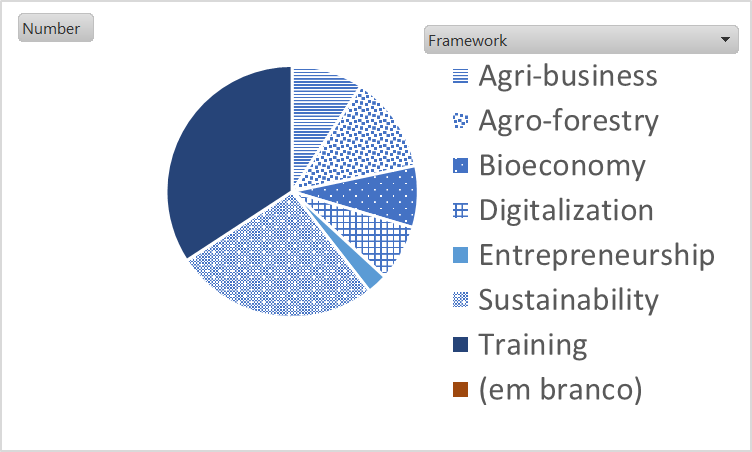 Training 52

Sustainability 40

Agro-forestry 19

Agri-business 14

Bioeconomy 12

Digitalization 11

Entrepreneurship 4
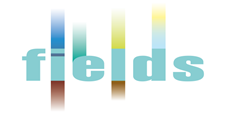 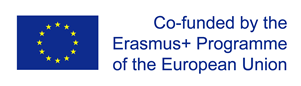 WP 5.1 - National and EU Regulatory Framework
The list of regulatory frameworks identified is a working in progress!
Partners are incentivised to update the list.
The regulatory framework may help to identify gaps on training areas that can be proposed for future projects.
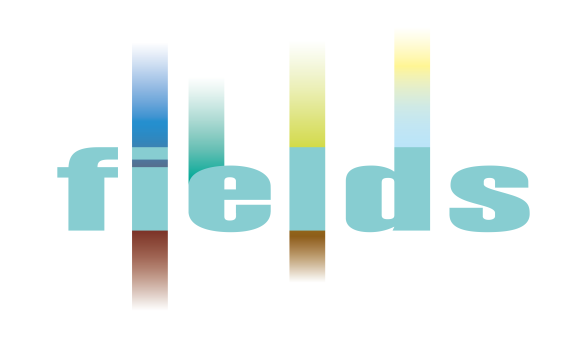 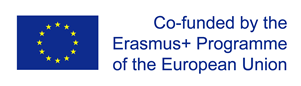 6
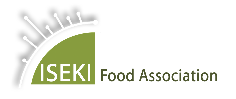 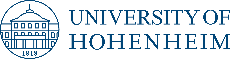 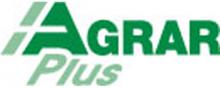 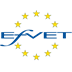 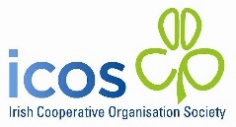 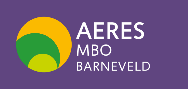 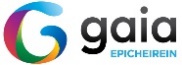 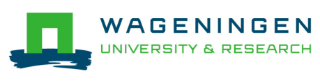 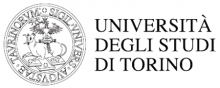 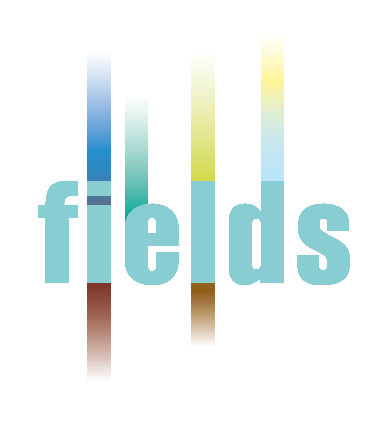 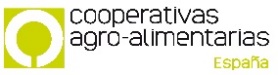 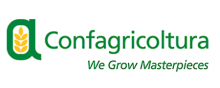 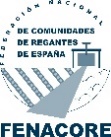 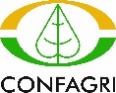 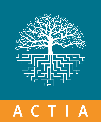 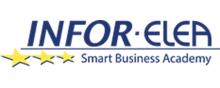 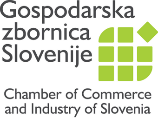 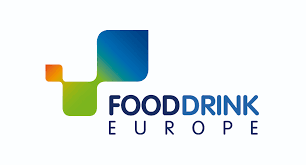 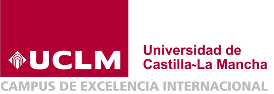 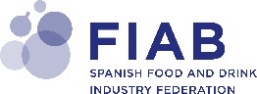 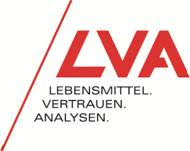 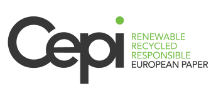 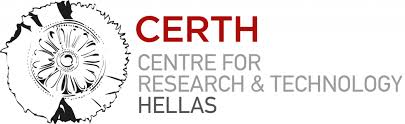 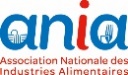 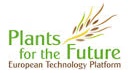 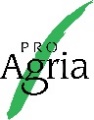 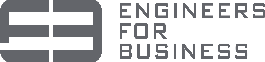 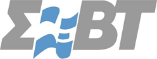 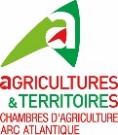 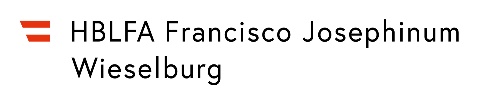 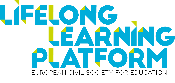 Thank you for your attention!
7